ENERO- OCTUBRE 2022
CONTENIDO
Actividades de Hogares de Espera Materna.
Actividades de Centros de Prevención y Tratamiento de Adicciones
Actividades de Unidades móviles y Centro Atención de Emergencia
Actividades de Oficinas Sanitarias Internacionales
Atenciones brindadas en Unidades Comunitarias de Salud Familiar.
Atenciones médicas.
Atenciones odontológicas.
Programas de prevención.
Procedimientos realizados.
2
GENERALIDADES
Como parte del Sistema Nacional de Salud (SNS) y con el fin de proporcionar salud y bienestar a la población general, el Fondo Solidario para la Salud (Fosalud) brinda servicios de atención y prevención en todos los establecimientos a nivel nacional con horario ampliado en Unidades de salud (UDS) de 24 horas, fines de semana y periodos vacacionales.
Fuente: Gerencia Técnica
03/11/2022
3
HOGARES DE ESPERA MATERNA
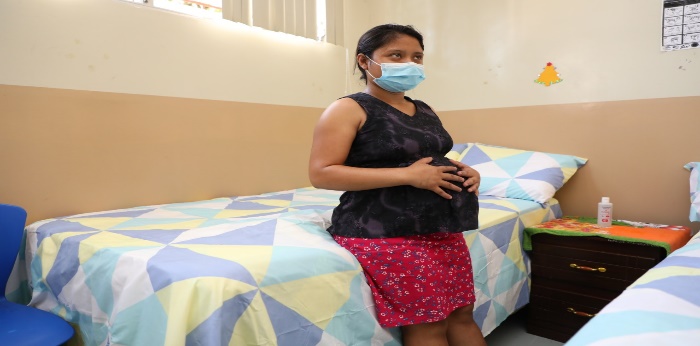 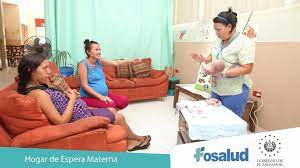 Son hogares, en los cuales las mujeres embarazadas que viven lejos de un hospital, pueden alojarse antes del parto, con el fin de recibir atención inmediata al momento del parto y poder ser trasladadas a un hospital.
3,054 Demostraciones sobre: técnica del buen agarre, posición adecuada de amamantamiento, estimulación temprana y cuidados básicos del recién nacido.
2,232 embarazadas alojadas de enero-octubre 2022. Las edades de atención:  12 a 54 años.
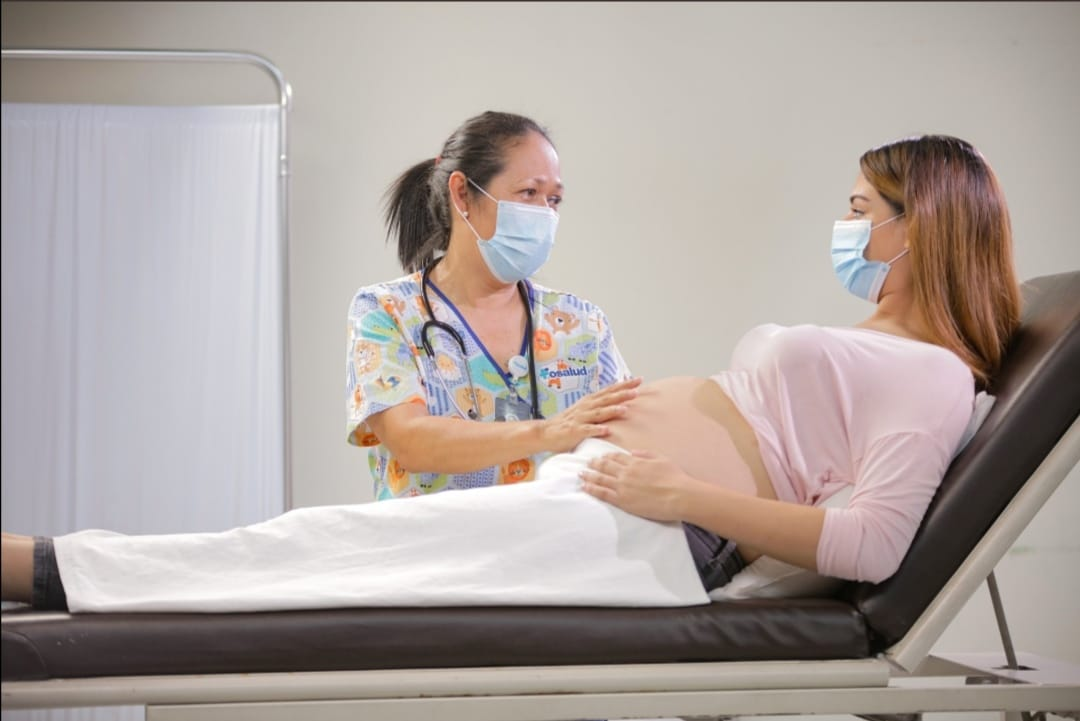 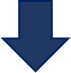 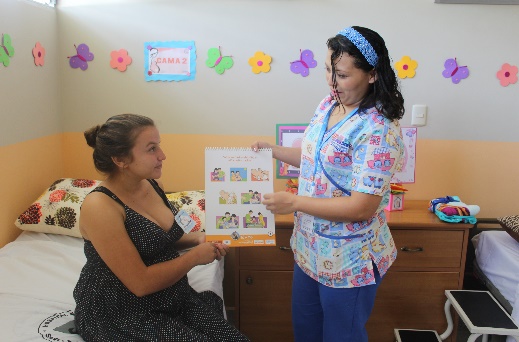 Durante su estancia, se les brinda atención medica, consejerías, charlas, demostraciones, estimulación temprana  todo con la finalidad de generar un buen desarrollo en el recién nacido.
El número de días de alojamiento a las embarazadas con fecha próxima de parto en los hogares fue de 4.4 días en promedio.
8,813 consejerías
1,567 charlas brindadas
4,442 sesiones estimulación temprana
4
Fuente: SEPS
CENTRO DE PREVENCION Y TRATAMIENTO DE ADICCIONES
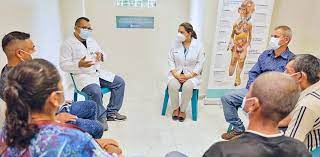 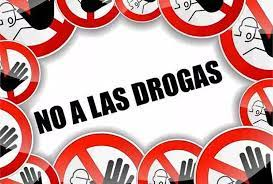 Brindan atención médica y psicológica a pacientes con adicciones.
Además de actividades de prevención para el consumo del tabaco, alcohol y otras drogas ilícitas.
4,982 consejerías
4,619 charlas
81,897 personas promocionadas
6,979 atenciones médicas
3,983 atenciones psicológicas
3,992 evaluaciones sociales
Cesación de alcohol
Cesación de droga
Cesación de tabaco
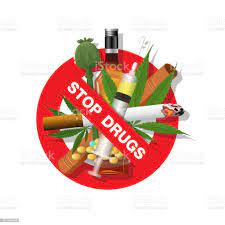 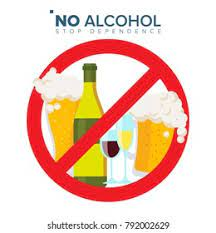 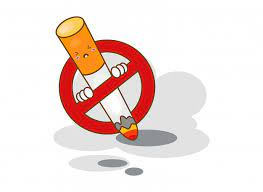 144 personas inscritas
538 personas inscritas
240 personas inscritas
5
Fuente: SEPS
UNIDADES MOVILES Y CENTRO DE ATENCION DE EMERGENCIA
Las Unidades Móviles responden de forma inmediata a las necesidades de salud de la población en zonas estratégicas para aumentar las coberturas de los indicadores de salud.
El CAE San Martín, tiene como finalidad atender los casos de emergencia que se registren en la zona y municipios aledaños
Las unidades Móviles, durante los primeros 10 meses del año se realizaron 156 jornadas medicas-odontológicas y 21 odontológicas brindando: 32,769 atenciones por morbilidad, 16,169 atenciones odontológicas y se han realizado 205 referencias  a otros niveles de atención.
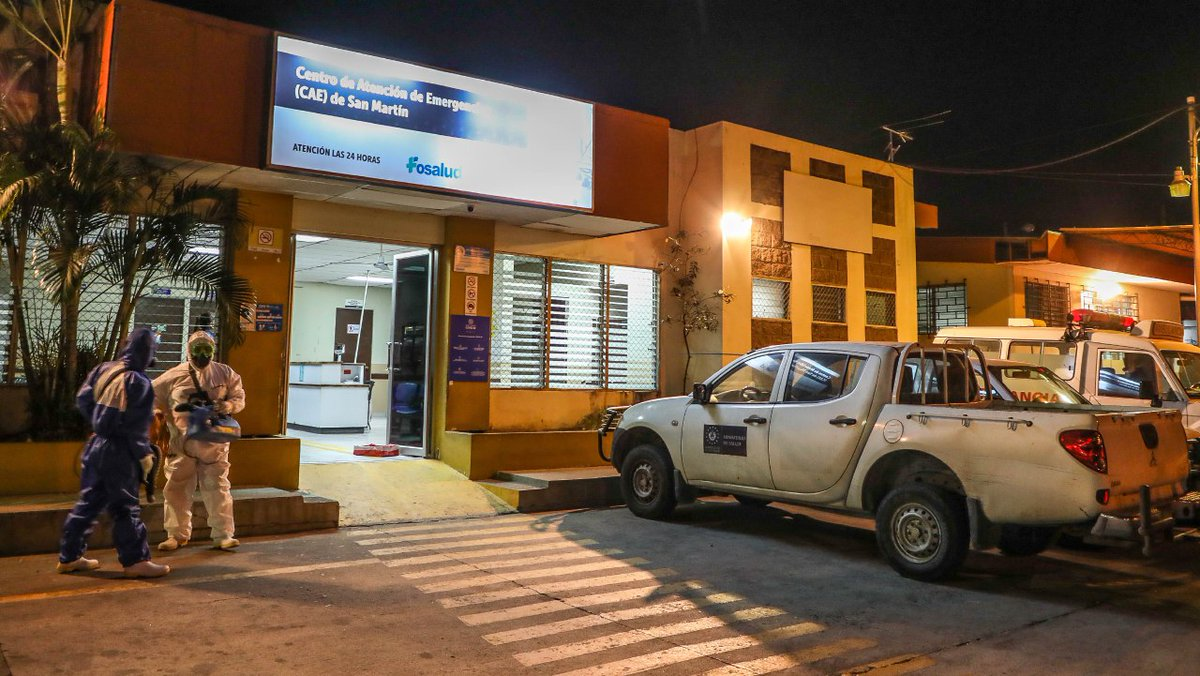 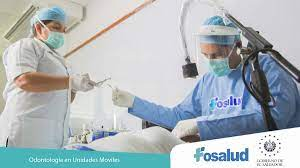 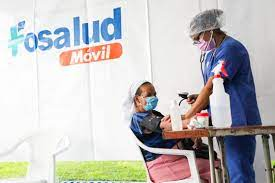 ATENCIONES BRINDADAS

Primera vez         Subsecuente        Total
     11,795                  1,122               12,917
Fuente: SIMMOW
6
OFICINAS SANITARIAS INTERNACIONALES
Son responsable de realizar vigilancia epidemiológica para la prevención y detección de eventos de importancia en salud pública, brindando asistencia a los viajeros que lo requieran, implementando medidas de control en los puertos, aeropuertos y fronteras terrestres.
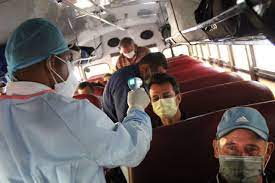 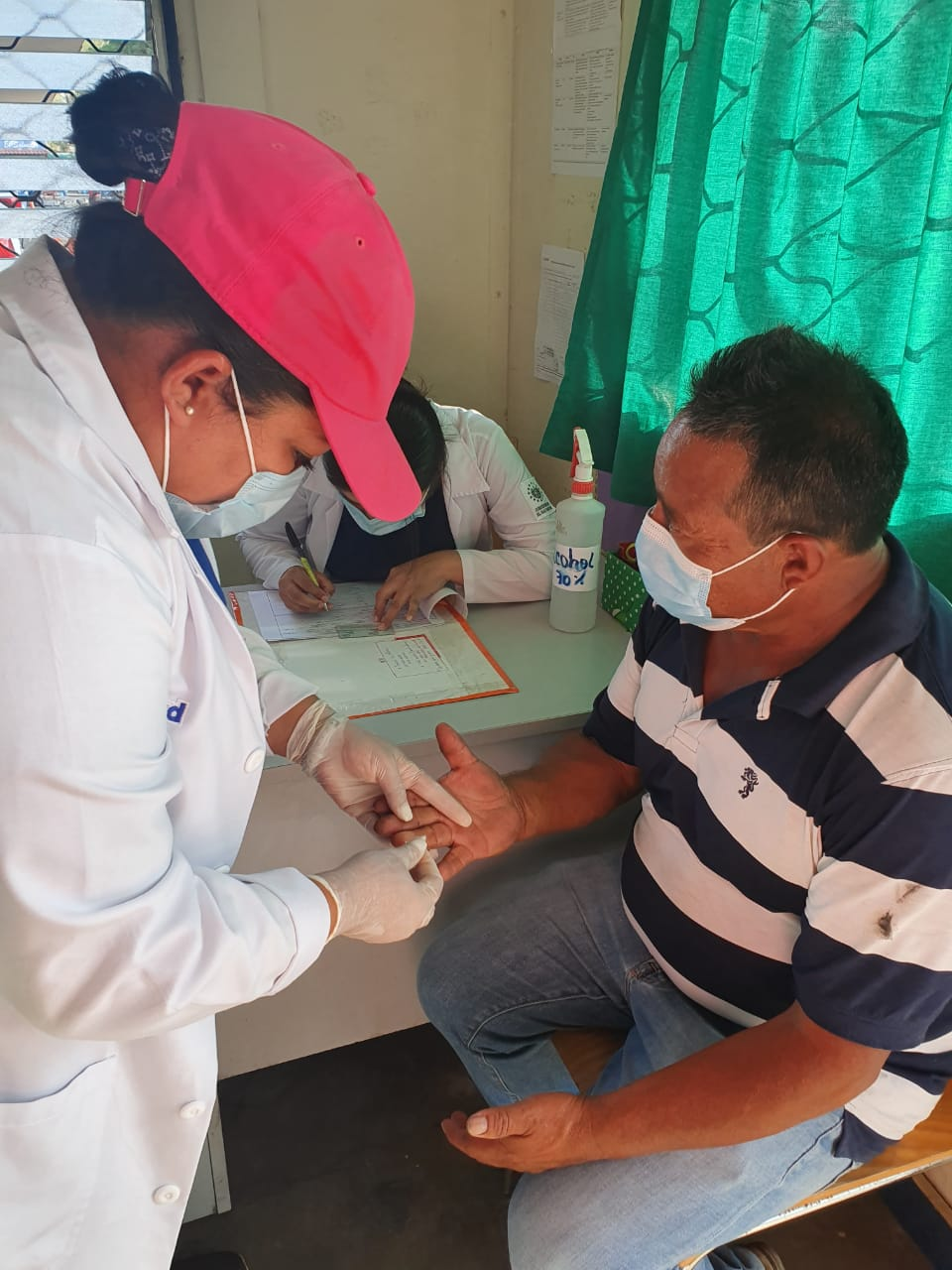 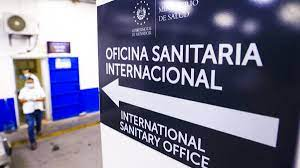 4,345,609 viajeros y tripulantes, a quienes se les realiza toma de temperatura y entrevista en busca de síntomas asociados a Covid u otra enfermedad de interés epidemiológico.
3,165 consultas medicas a viajeros
4,488 gotas gruesas en búsqueda de personas con malaria.
15,260 charlas impartidas, con un promedio de 19 asistentes por cada una.
1,049 entregas de restos humanos.
6,419 evaluaciones a deportados
03/11/2022
7
Fuente: SEPS
UNIDADES DE SALUD FAMILIAR
Las 181 Unidades de Salud (UDS) permiten asegurar la continuidad de las atenciones y facilita la referencia a establecimientos de salud de mayor complejidad asistencial al igual que contribuye a la captación de los retornos al primer nivel favoreciendo el seguimiento a la recuperación de la persona.
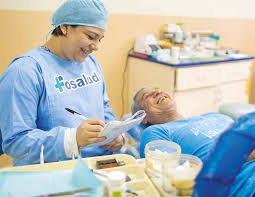 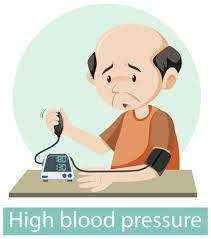 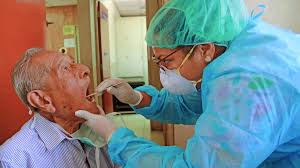 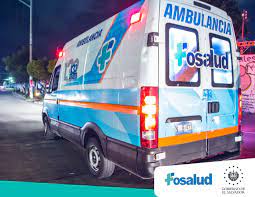 Se han brindado:
93,898 atenciones odontológicas.
61,737 consejerías odontológicas
La Hipertensión arterial crónica, constituye la principal causa de consulta con: 107,227 casos
Se han brindado un total de 1,209,688 consultas médicas
Se han atendido un total de 37,027 emergencias.
Fuente: SIMMOW
03/11/2022
8
UNIDADES DE SALUD
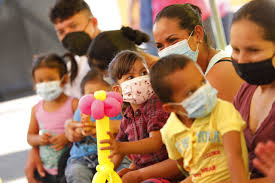 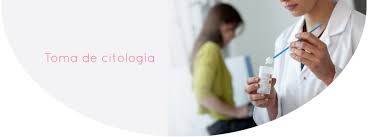 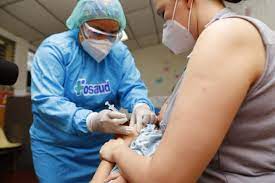 Se han realizado:
3,673 citologías
2,926 exámenes de mama
Se han brindado:
34,063 atenciones preventivas a menores de 9 años:  3,693 inscripciones y 30,370 controles
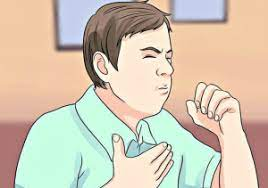 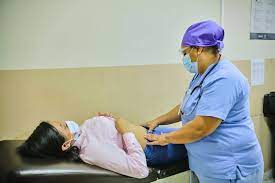 Se han aplicado 56,193 vacunas a la población en general.
Se han identificado:
1,674 sintomáticos respiratorios
Se han brindado 18,097 atenciones maternas:
3,451 inscripciones maternas
14,646 controles maternos
Fuente: SIMMOW
03/11/2022
9
PROCEDIMIENTOS
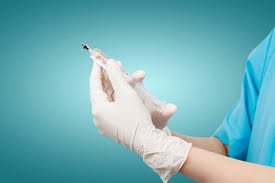 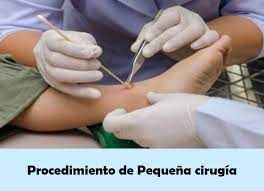 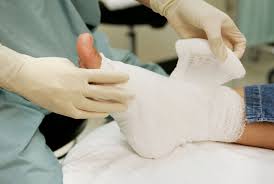 303,651 inyecciones aplicadas
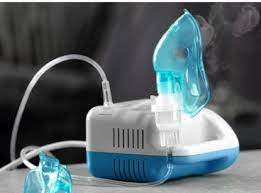 10,032  pequeñas cirugías
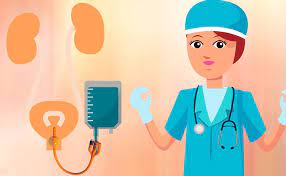 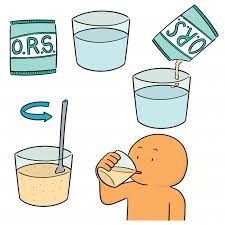 188,845 curaciones
7,063 nebulizaciones aplicadas
4,008 rehidratación oral
16,139 hidratación endovenosa
03/11/2022
10
Fuente: SEPS
5,222 cambios de sonda vesical
11